Validation of a Water Vapor Micropulse Differential Absorption Lidar (DIAL)
Tammy M. Weckewerth
Kristy J.Weber
David D. Turner
Scott M. Spuler
Introduction
Moisture and BL wind field observations are likely to be even more important on the mesoscale. (NRC 2012)
Some instruments have been applied to observe the low-level vapor prior the to the investment of DIAL
Radiosonde
Satellite retravel
Microwave radiometer profiler (MWRP)
Atmosphere Emitted Radiance Interferometer (AERI)
Instruments and methodology
The fundamental theories and properties of these observations
The data observed during FRAPPE and PECAN were used in this study
DIAL
The difference of absorption between different wavelength
The signals were from the backward Rayleigh scatter by the aerosol
The better observations in nighttime due to the less noise from solar radiation
30-s temporal resolution (averaged to 5 min in following analysis) and 75-m vertical resolution
Radiosonde
Recorded every 1s with the vertical resolution of 4-6 m (averaged to 75-m bin for comparison)
RS92s in FRAPPE
RS41s in PECAN
Wind advection
AERI
AERI measures downwelling infrared radiance to retravel the vapor content
20-s temporal resolution
MWRP
MWRP observes the microwave to evaluate the vapor content
The neural-network algorithm was utilized to retrieval the vapor content based on the regular observations
GPS receivers
GPS receivers evaluate the PWV based on the delay of the GPA signals
Processed every 30 min
Comparison
Comparisons of vertical profiles
Modified Pearson’s correlation coefficient:


Standard deviation ratio
Mean percent difference:
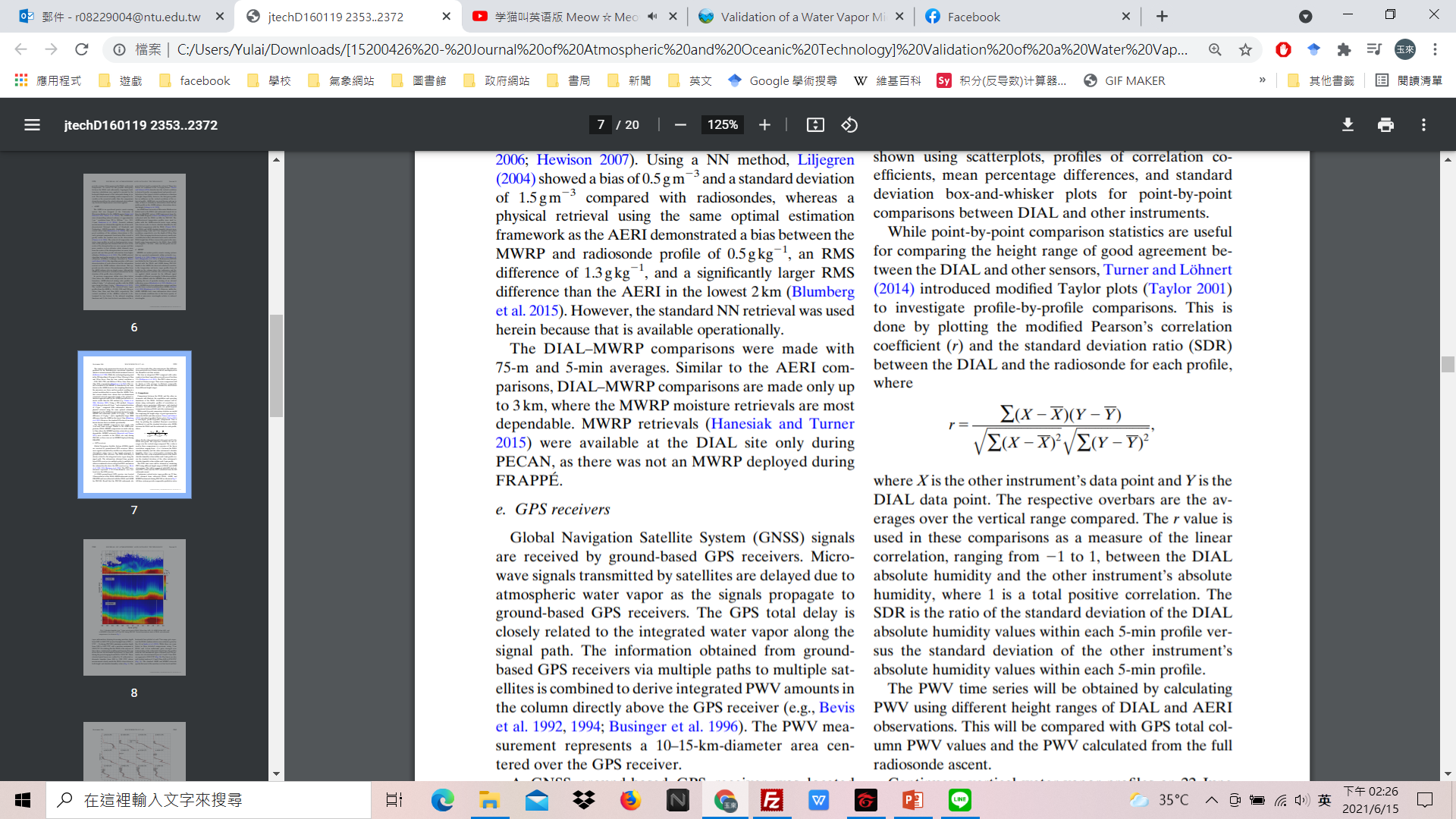 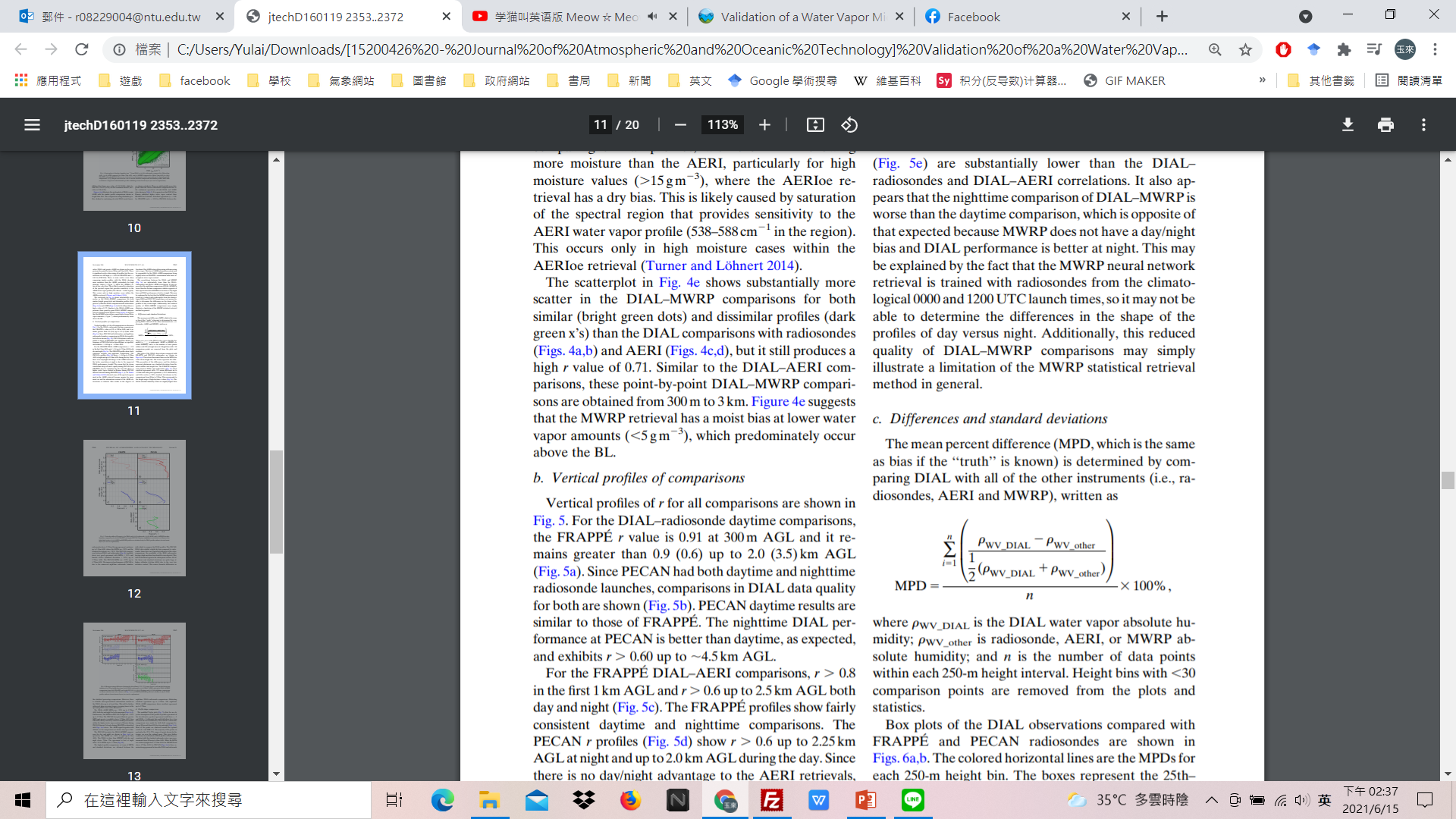 Summary